Fostering Faculty Diversity  Advancing Equity through Guided Pathways SeriesDiscussion Guide #8
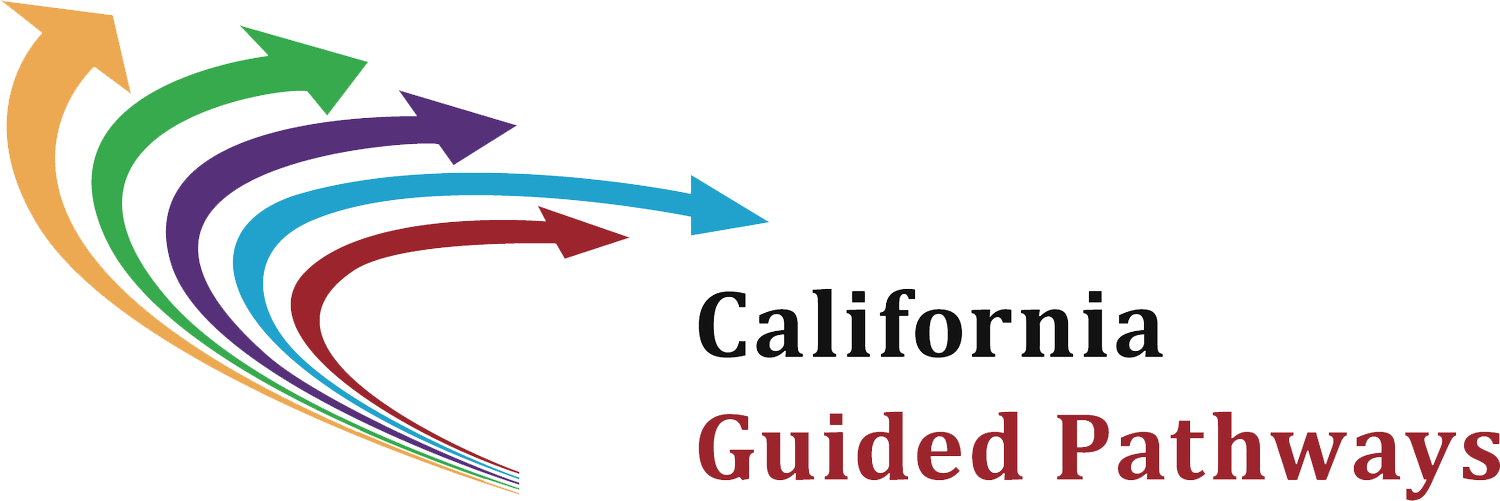 1
How to Use This Presentation
As an institutional redesign team…
Independently read Advancing Equity through Guided Pathways Discussion Guide 8 
Review the highlights (below) on fostering faculty diversity
Consider the discussion questions
Determine how to conduct the research tasks
2
Background
Prepared as companion to the Advancing Equity in Guided Pathways Discussion Guide 8, authored by Edward Bush, Cosumnes River College, with introduction by Kay McClenney, American Association of Community Colleges
Intended to foster critical campus conversations about increasing student equity under a Guided Pathways umbrella 
Across the series, authors bring their own unique perspectives on & approach to the issue; no guide is intended as the definitive word on its topic
Why is Fostering Faculty Diversity Important to Equity?
Colleges often have significant misalignment between the race/ethnicity of students & their educators
Diverse faculty have a positive impact on all students’ outcomes (i.e., grades & course success), but particularly on African American & Latinx students
4
Recommendations for Fostering Faculty Diversity (1)
Address the “Isms” Head-On (1)
Acknowledge that the “system” has been rigged in favor of white people – severely limiting opportunities for African Americans, Latinx, & other historically marginalized populations 
Host college forums about race
5
Recommendations for Fostering Faculty Diversity (2)
Address the “Isms” Head-On (2)
Hire equity consultants to facilitate college-wide professional development on issues of race & equity
Provide training to address conscious & unconscious bias
Create a clear race-conscious institutional definition for diversity & inclusion
6
Recommendations for Fostering Faculty Diversity (3)
Invest
Hire experts who can help identify & assist diverse individuals in applying for full- & part-time faculty positions
Make diverse faculty hiring a college strategic priority & suspend searches when the hiring pool does not include diverse applicants
7
Recommendations for Fostering Faculty Diversity (4)
Disrupt
Rigorously examine all hiring practices, including…
Minimum qualifications
Equivalency processes
Content specializations
Travel reimbursement policies
Hiring committee make-up
8
Recommendations for Fostering Faculty Diversity (5)
Ensure Accountability 
Establish clear accountability measures to monitor progress, including…
Transparency on the demographics of current full-time & part-time faculty
Clear institutional goals on the hiring of faculty of color
Annual reports to the governing board regarding the demographics of new faculty hires
9
Discussion Questions (1)
As an institutional redesign team, consider…
If the college & its governing board has established goals for increasing faculty diversity
If yes, what accountability & reporting measures are associated with those goals
If no, what the goals (& associated accountability & reporting measures) should be
What outside consulting assistance would help the college move through this work of faculty diversification
10
Discussion Questions (2)
As an institutional redesign team, consider…
What elements of the college’s hiring process need review & revision in order to strengthen diversity in faculty hiring & what next steps will be taken; consider:
Job descriptions
Minimum qualifications & equivalencies
Recruitment processes
Hiring committee composition
Interview approaches
11
Research Tasks (1)
Determine how your college will…
Analyze faculty & student diversity in each program area, beginning with the highest-enrollment programs*
Discuss
If it is possible for a student to complete a degree program & never have an African American or Latinx instructor  
How many African American or Latinx instructors a student would likely encounter on their path

*Modify questions to address other marginalized student populations, in accord with the college’s student demographics
12
Research Tasks (2)
Determine how your college will…
Discuss
What is the percentage of students of color compared to the percentage of faculty of color who teach in that program pathway
What are the academic outcomes for African American & Latinx students who did not have courses in their pathway taught by a faculty member of color versus outcomes for those who had diverse faculty
What, if any, are potential unintended consequences for students of all races who never or seldom will have an instructor of color
13
For More Information…
For related content, discussion questions, & research tasks, review:
Leading Culture Change to Promote Equity: Perspectives from a CEO of Color (Guide 9)
Leading Culture Change to Promote Equity: Perspectives from a White CEO (Guide 10)
For all guides & additional information on the series, visit www.ncii-improve.com
14